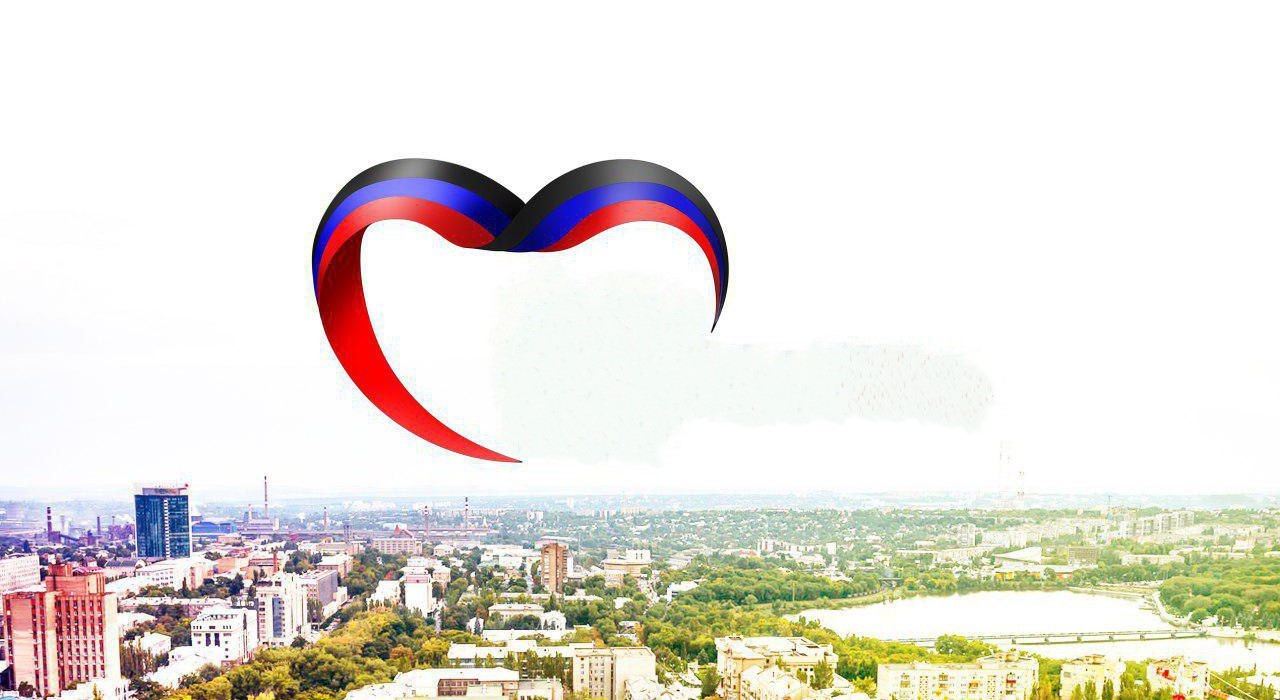 Вместе мы сможем больше!
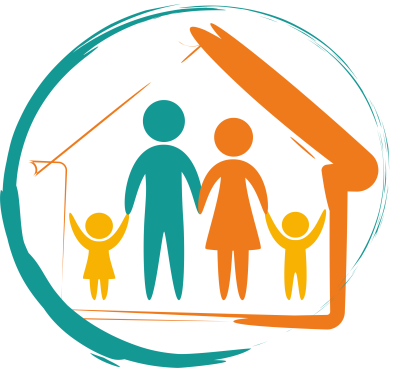 Родителям о ФОП ДОЧТО НОВОГО И ИНТЕРЕСНОГО В ДЕТСКИХ САДАХ 
С 1 СЕНТЯБРЯ 2023 ГОДА?
Мы работаем по 
ФЕДЕРАЛЬНОЙ ОБРАЗОВАТЕЛЬНОЙ ПРОГРАММЕ ДОШКОЛЬНОГО ОБРАЗОВАНИЯ (ФОП ДО) 


     Переход на федеральные программы – общий процесс, который охватывает все уровни образования детские сады, начальную школу, средние и старшие классы. Обязательный документ для всех детских садов. Определяет единые базовые объемы, содержание, и планируемые результаты ДОШКОЛЬНОГО ОБРАЗОВАНИЯ – ПЕРВОЙ СТУПЕНИ К УРОВНЮ ОБЩЕГО ОБРАЗОВАНИЯ!
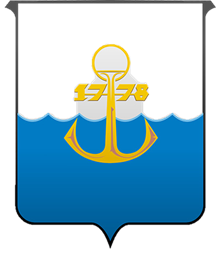 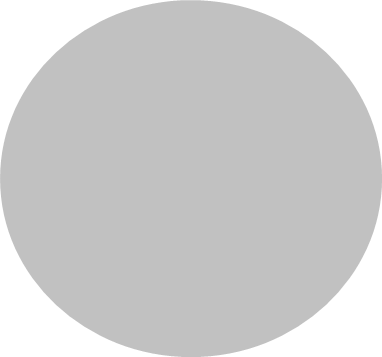 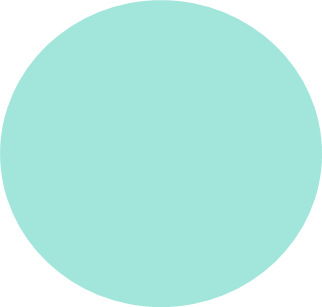 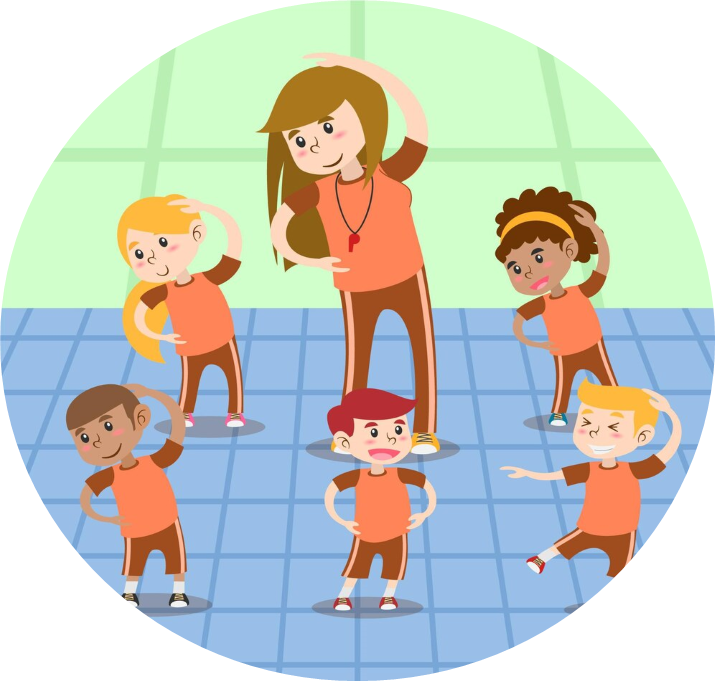 ФОП ДО 
направлен на образование 
и развитие ребенка через игру 
и другую понятную доступную 
детям деятельность
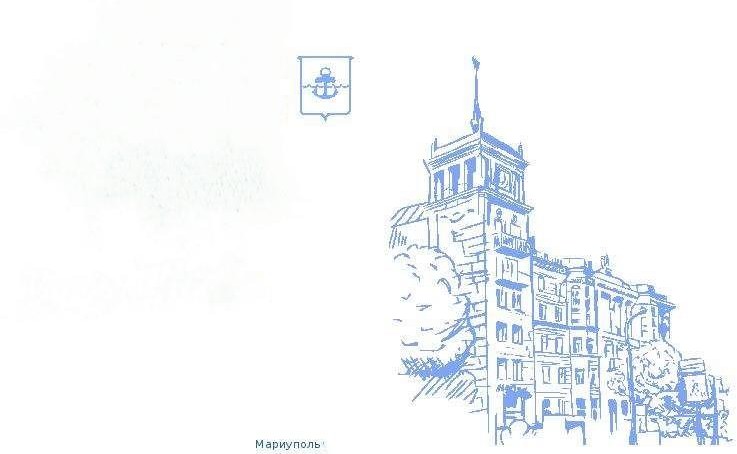 ФОП ДО 
ориентирует на сохранение 
здоровья, обеспечение 
безопасности и воспитание 
здорового способа жизни
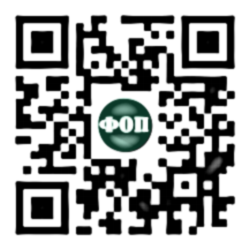 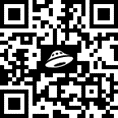 МБДОУ № 160 «РОДНИЧОК»
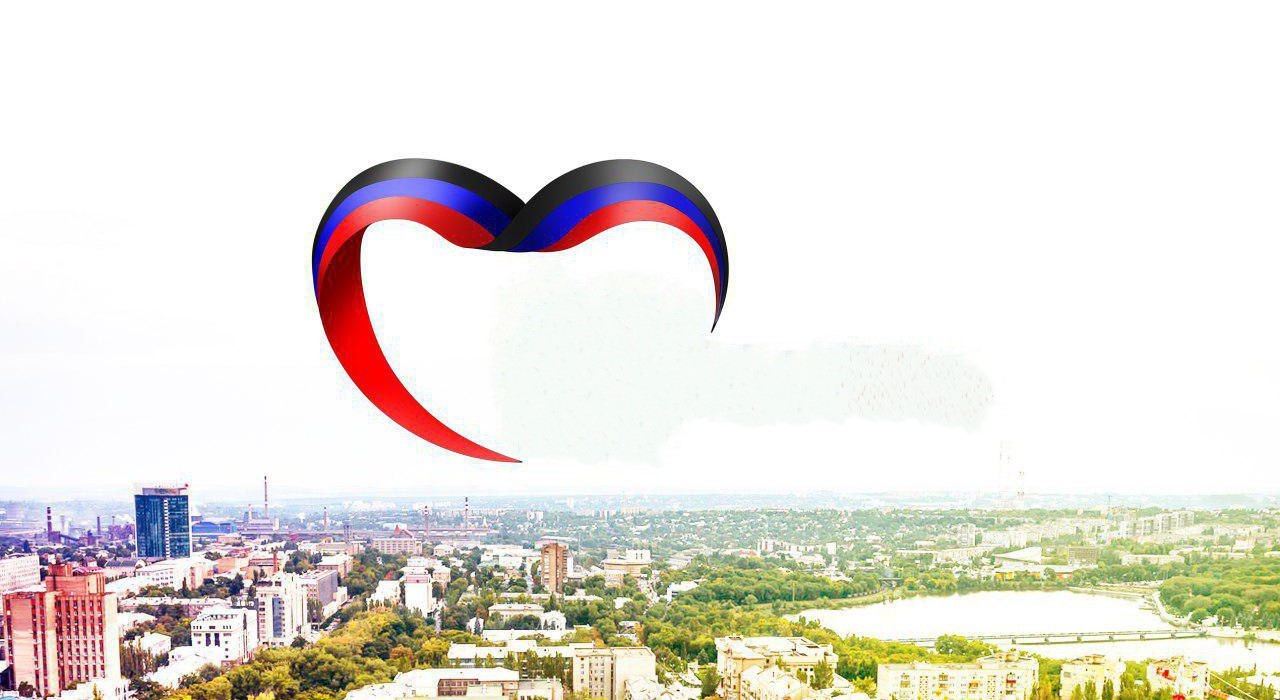 Вместе мы сможем больше!
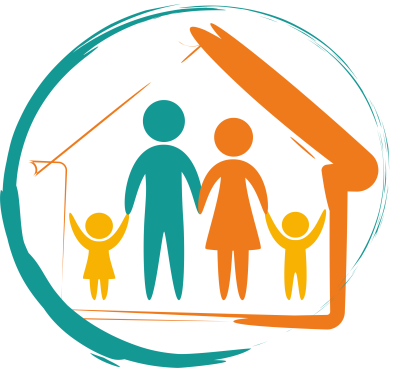 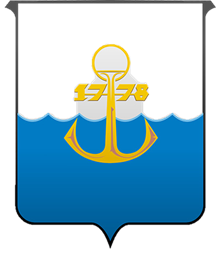 Родителям о ФОП ДООБРАЩАЕМ ВАШЕ ВНИМАНИЕ НА ЧТО НАПРАВЛЕНА 
ОБРАЗОВАТЕЛЬНАЯ ОБЛАСТЬ  «ФИЗИЧЕСКОЕ РАЗВИТИЕ»:
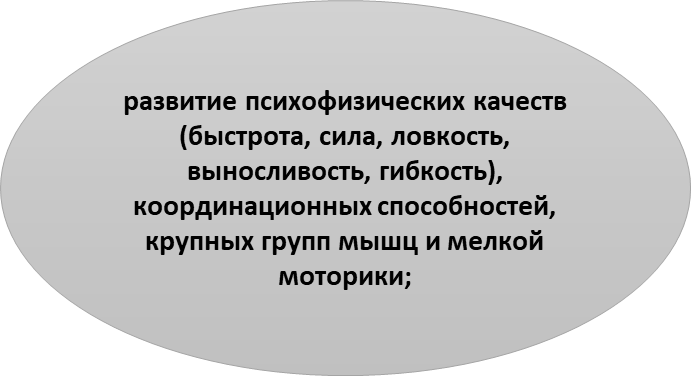 развитие равновесия, глазомера, ориентировки в пространстве
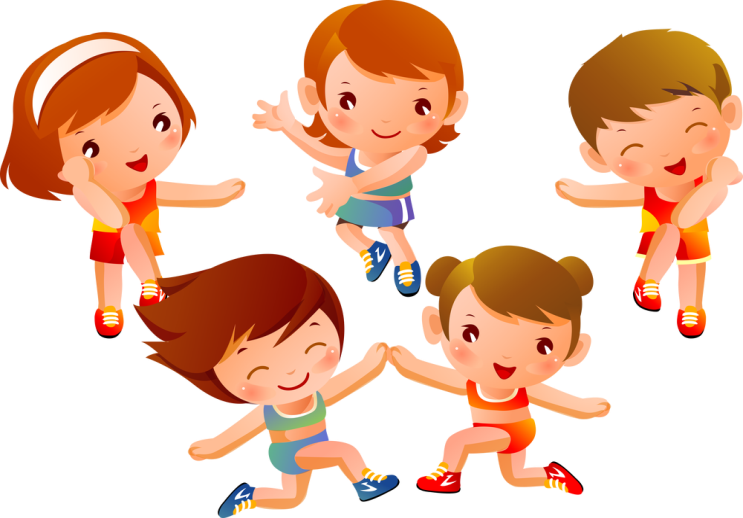 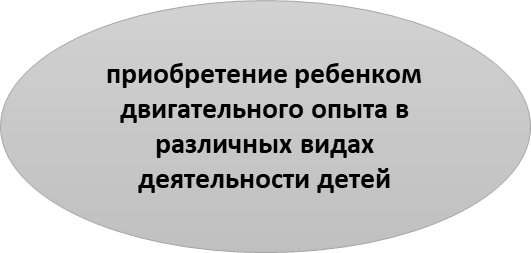 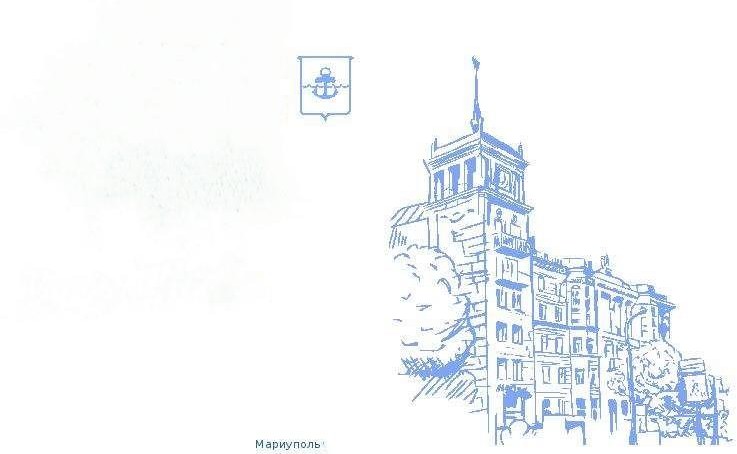 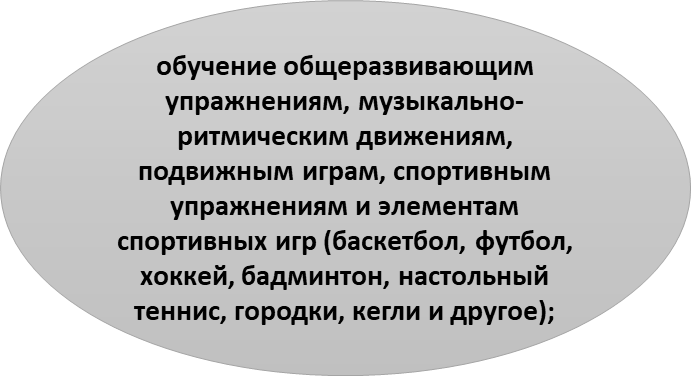 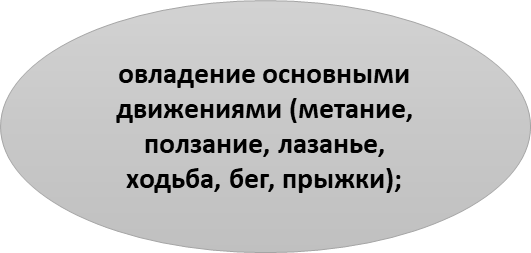 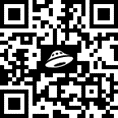 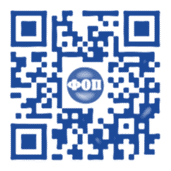 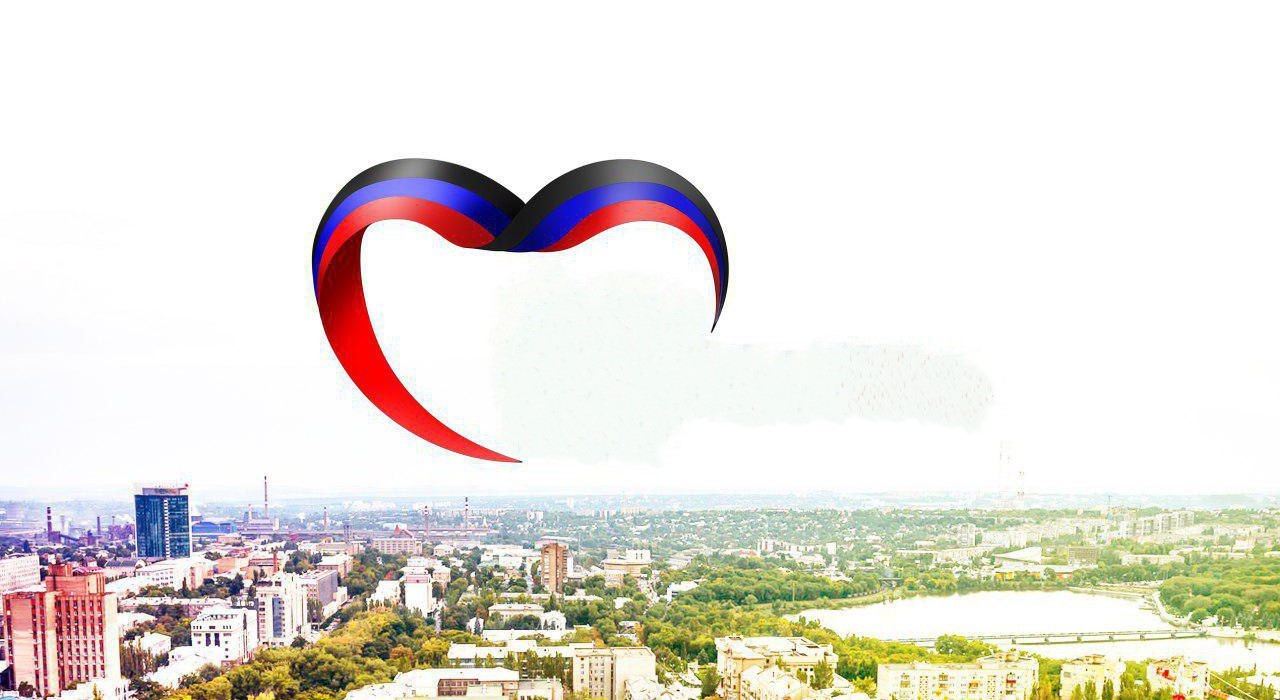 Вместе мы сможем больше!
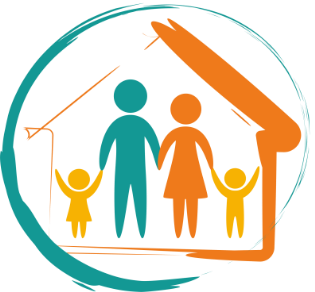 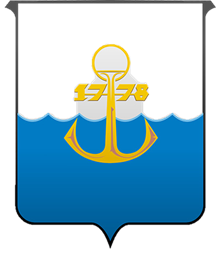 Родителям о ФОП ДОЗНАКОМИМСЯ С СОДЕРЖАНИЕМ ОБРАЗОВАТЕЛЬНОЙ ДЕЯТЕЛЬНОСТИ ПО НАПРАВЛЕНИЮ «ФИЗИЧЕСКОЕ РАЗВИТИЕ»
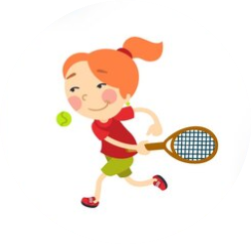 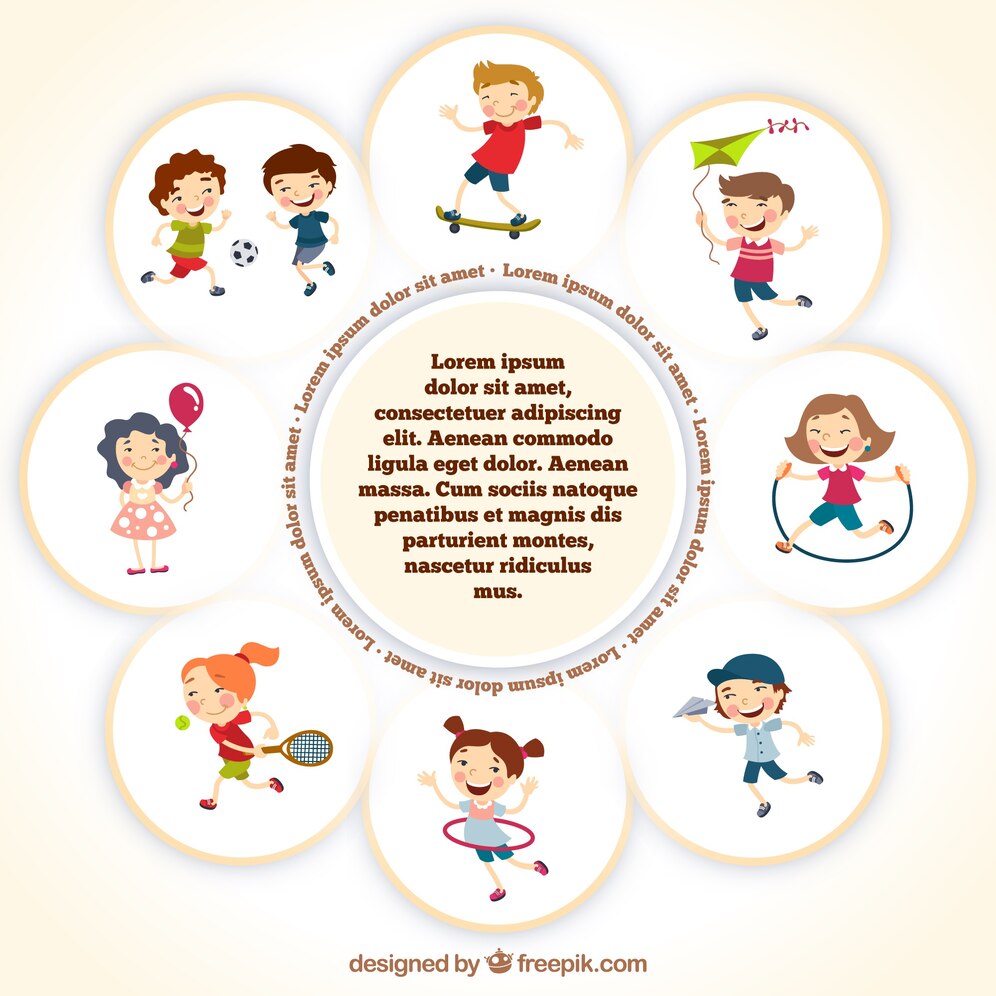 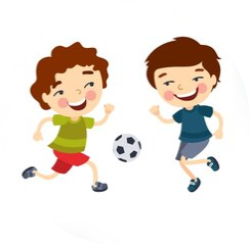 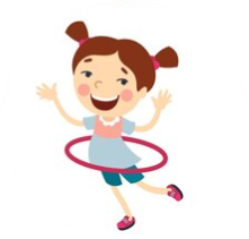 Подвижные игры и 
игровые упражнения
Основная гимнастика 
(основные виды движений, 
общеразвивающие упражнения)
Строевые упражнения 
(со 2 мл. группы)
Спортивные упражнения 
(со 2 мл. группы)
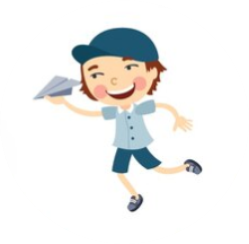 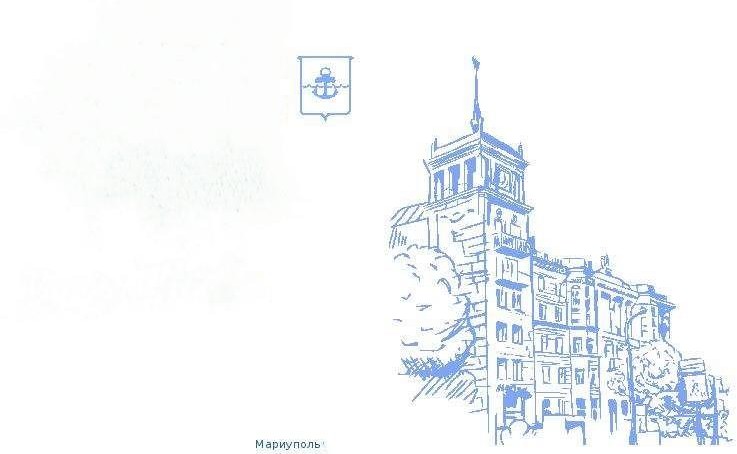 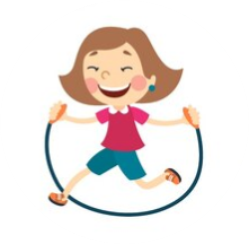 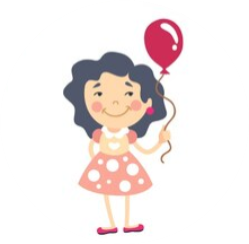 Активный отдых 
(досуги, дни здоровья, 
прогулки, экскурсии)
Ритмическая гимнастика 
(со средней группы)
Формирование здорового 
образа жизни
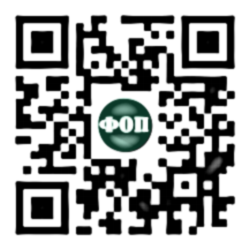 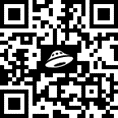 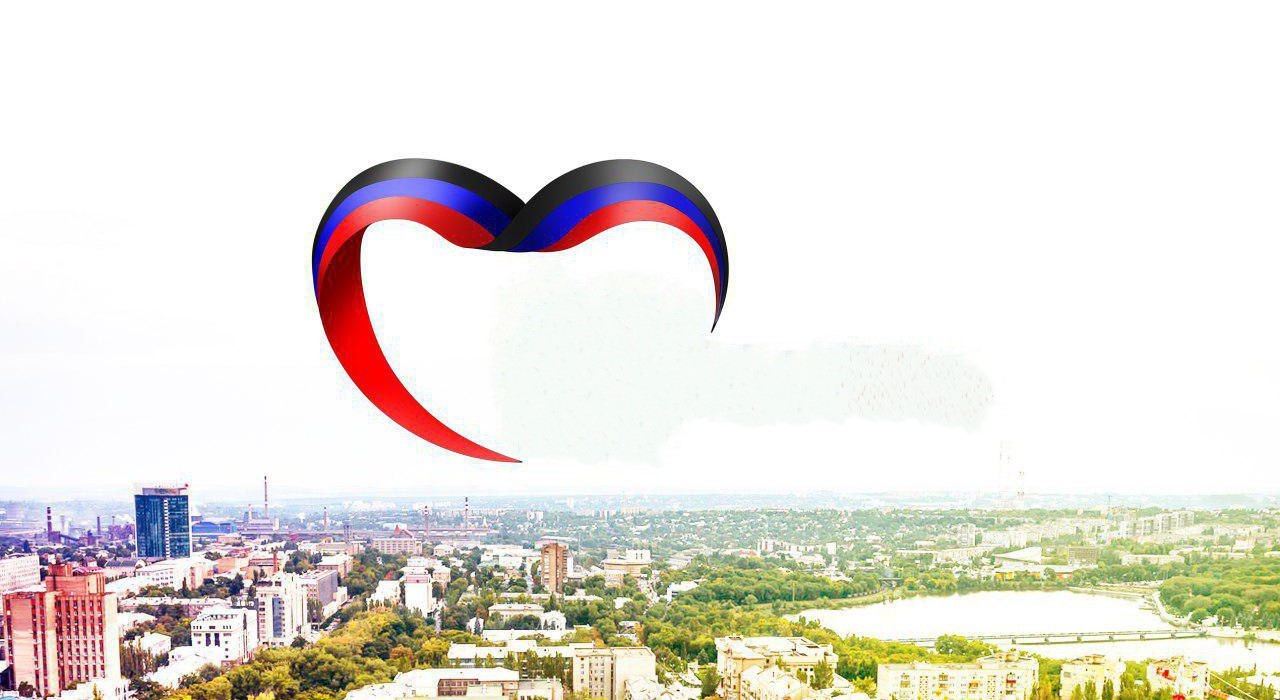 Вместе мы сможем больше!
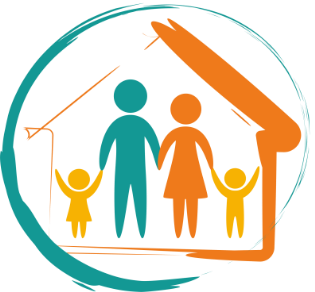 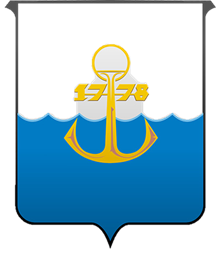 Родителям о ФОП ДОФОРМЫ РЕАЛИЗАЦИИ ФОП ДО
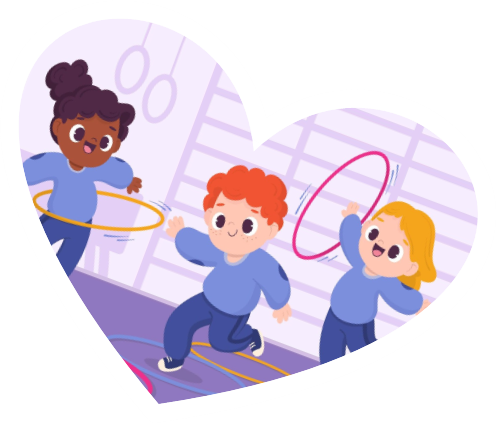 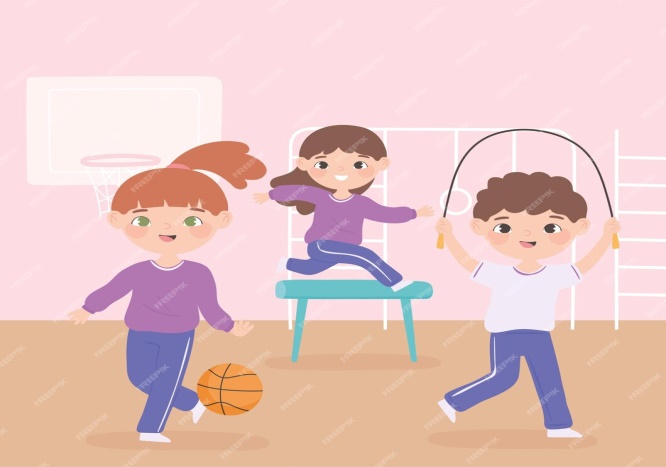 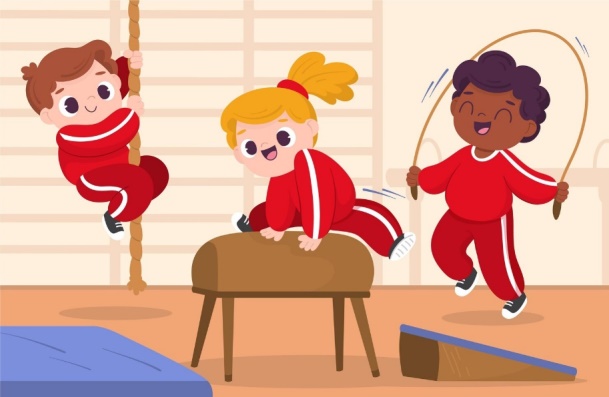 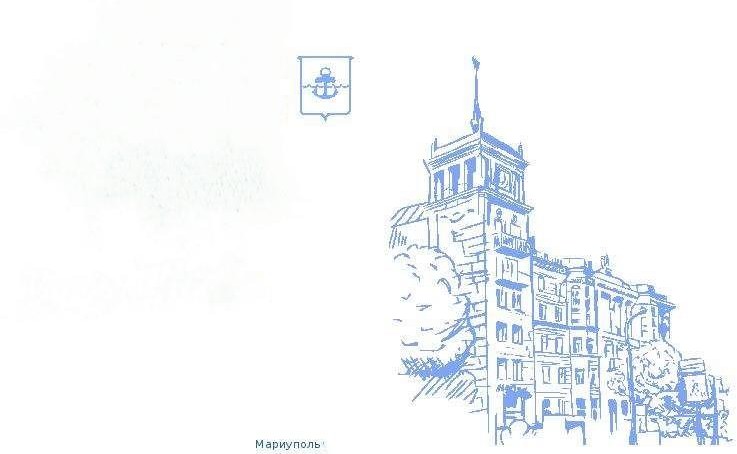 Двигательная деятельность
Игровая деятельность
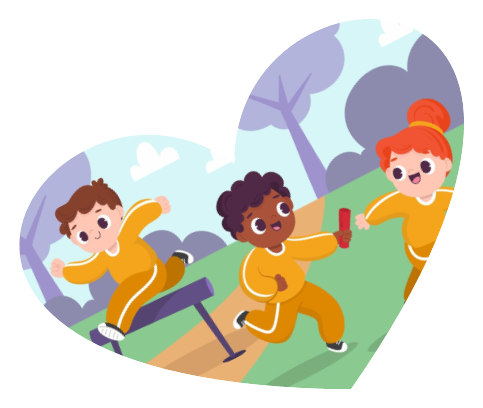 Общение со взрослыми и сверстниками
НАШИ ДЕТИ – ЭТО БУДУЩЕЕ, БУДУЩЕЕ НАШЕГО МИРА!
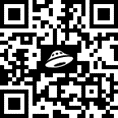 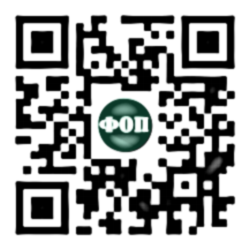 Речевая деятельность
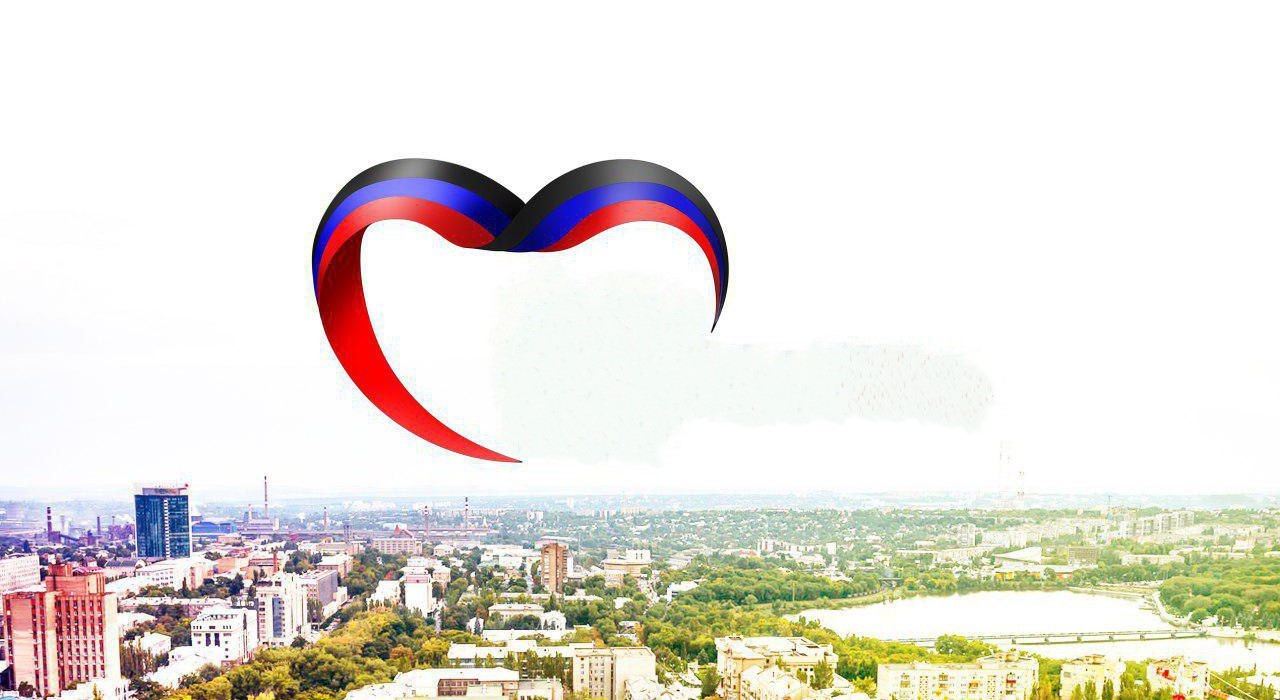 Вместе мы сможем больше!
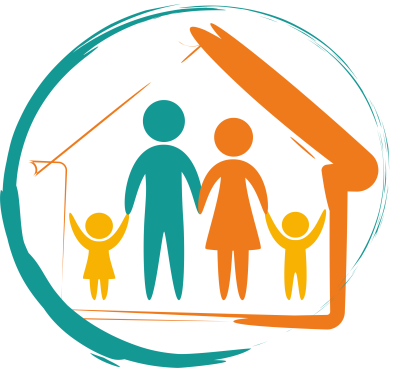 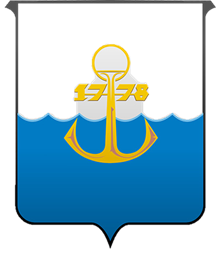 Родителям о ФОП ДОСОДЕРЖАНИЕ ОБРАЗОВАТЕЛЬНОЙ ДЕЯТЕЛЬНОСТИ 
«ФИЗИЧЕСКОЕ РАЗВИТИЕ»
Для детей  от 1 до 2 лет

Для детей  от 2 до 3 лет

Для детей от 3 до 4 лет

Для детей от 4 до 5 лет

Для детей от 5 до 6 лет

Для детей от 6 до 7 лет
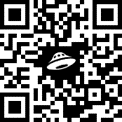 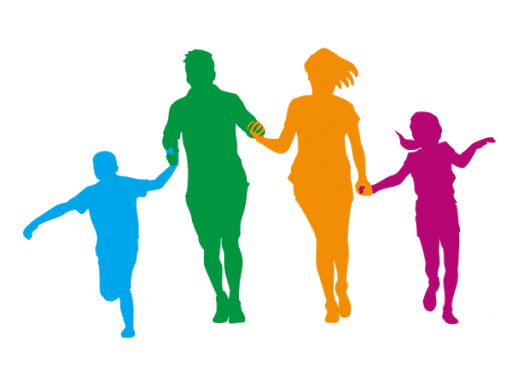 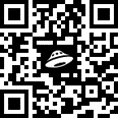 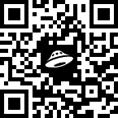 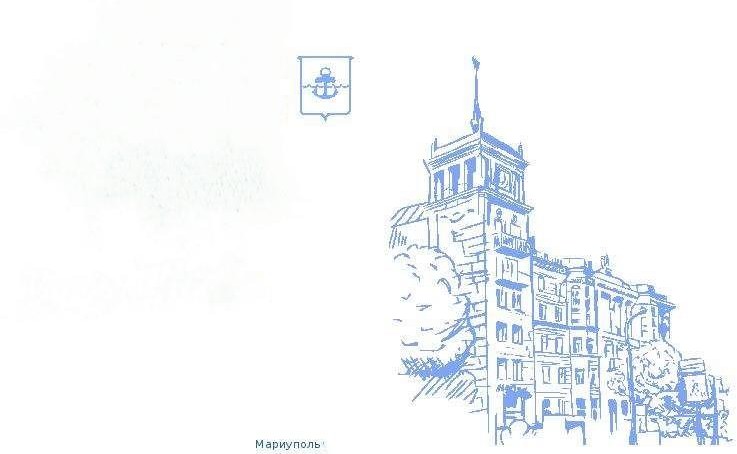 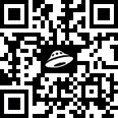 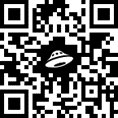 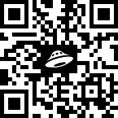 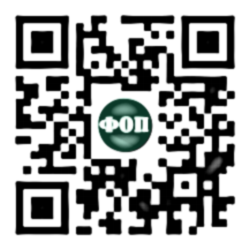 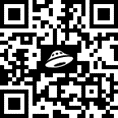